State of the Ecosystem:  Where We Are and Where We’re Going
Gregory B. White, Ph.D.
1 September 2016
1
[Speaker Notes: Brad Howard]
Why is Cybersecurity Information Sharing Important?
“In our industry, we are constantly one or two steps behind the hackers. Over the past several years, the prevailing sentiment is that coming together as a security community to better combat these attacks would make our jobs easier and allow our clients, and us, to sleep better at night. At the same time, this practice would provide security teams the breathing room to focus on higher-value activities, like detecting and researching anomalous behavior.”

https://www.rsaconference.com/blogs/why-cybersecurity-information-sharing-is-important#sthash.jjGbbNbW.dpuf
Mission and Vision of the ISAO Standards Organization
“The cyber threat is one of the most serious economic and national security challenges we face as a Nation.”

President Barack Obama, March 2010
Mission:  Improve the Nation’s cybersecurity posture by identifying standards and guidelines for robust and effective information sharing related to cybersecurity risks/incidents and cybersecurity best practices.
Vision:  A more secure and resilient Nation that is connected, informed and empowered.

	(This means we need more than just the critical infrastructures	  to be part of the information sharing program, we need  	  every sector/industry/agency/individual.)
Creation of an Information Sharing Ecosystem
Information Sharing and Analysis Centers (ISACs) were created over a decade ago to address the needs of the nation’s critical infrastructures.
The majority of organizations/businesses are not part of one of the critical infrastructures, but they need to be engaged in information sharing as are entities that are related to a critical infrastructures.
We need to build an “ecosystem”that will include all individuals andorganizations that want to participatein information sharing.
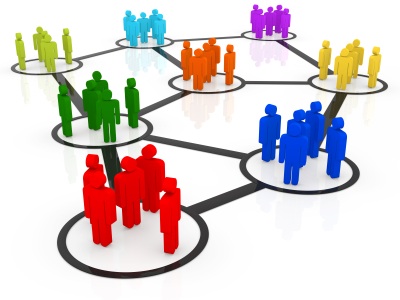 (From a DHS briefing): Empowering Communities
From ~ 20 Sector -based entities with varying ideas of ISAC member qualification and requirements……  to


Game Changer

1000s of potential sharing entities (with unlimited numbers of members) built on baseline requirements for trusted sharing.
Incoming information
Outgoing information
Examples of members of the ecosystem
Commercial or Sector ISAO
Shoe Retailers ISAO
Alabama Baptist Ministers ISAO
“Tiered” ISAOs for a given industry
National Association of Mariachi Bands ISAO
SW U.S. Mariachi Bands ISAO
Mariachi Bands of South Texas ISAO
Geographically based ISAOs
State of Texas ISAO
City of San Antonio ISAO
ISAO Service Providers
Providers of services to ISAOs
Providers of services to individual organizations not part of an ISAO – a commercial ISAO
Special Event ISAOs
Super Bowl ISAO
Groups of Security-minded Individuals
San Antonio Security Leaders Forum
Government (and industry) Information Sharing organizations
Not all ISOAs may want to participate in sharing with government agencies or other specific info sharing entities
Each of these has a place in the ecosystem.  We need to ensure we have provided a way for them to fit in.
So what information can an ISAO share?
Security relevant indicators
Security relevant incident data (in real-time is the ultimate goal)
Analysis that leads to actionable activities
Best practices
Security training / awareness 
Tools or an analysis/evaluation of tools
Trends that might impact the members of the ISAO
Recommendations on countermeasures
Analysis of Sector and Common Applications
So what services/capabilities can an ISAO Provide?
Sharing of information with members 
Based on needs and charter of the ISAO
Interface and communication with other ISAOs and government agencies
Again, depends on needs of the members of the ISAO
Represent the members in information sharing and security forums
Analysis of sector-relevant security information
24/7 security operations alert center
Assistance with incident response
… many others

Ultimately, the ISAO is the link into the national information sharing ecosystem for its members!
So, who should form an ISAO?
LOTS of people!
The State of Texas (others have already started)
Communities within the state
Industry sectors or portions of sectors with common interests
You may elect to be part of multiple ISAOs
Geographic and functional
Tiered ISAOs (national, regional, local)
The services offered by an ISAO will vary and will depend on the goal of the ISAO and what its members want.
Share with other ISAOs? Share with the government? Assist in incident response? 24/7 SOC?
You may want to contract with a service provider versus developing your own services
Questions?
Dr. Gregory White, Executive Director, ISAO SO
Greg.White@utsa.edu, (210) 458-2166
Mr. Rick Lipsey, Deputy Director, ISAO SO and Director, Stakeholder Engagement
RLipsey@lmi.org, (210) 526-8186
Mr. Brian Engle, Executive Director, R-CISC
Brian.Engle@R-CISC.org, (202) 679-5670
Mr. Larry Sjelin, Director, Standards Lifecycle Management
Larry.Sjelin@utsa.edu, (210) 458-2159
Ms. Natalie Sjelin, Director, ISAO Support
Natalie.Sjelin@utsa.edu, (210) 458-2174
ISAO SO Organizational E-mail:  contact@isao.org
10
[Speaker Notes: Greg White]